Pediatric Medical Home Implementation – You Can Do It [We Can Help]! 
Jamie Jones, MPH
National Resource Center for Patient/Family-Centered Medical Home
American Academy of Pediatrics
National Resource Center for Patient/Family-Centered Medical Home 
The National Resource Center for Patient/Family Centered Medical Home is the leading technical assistance center dedicated to advancing pediatric medical home and family-centered care, especially for children and youth with special health care needs.

The goal of the cooperative agreement is to improve systems of services for children and youth with special health care needs by providing technical assistance and support to state Title V/CYSHCN programs, pediatricians, pediatric subspecialists, families, and other stakeholders.
Pediatric Medical Home
Resources for Association for
University Centers on Disabilities Programs
Leadership Education in Neurodevelopmental and Related Disabilities medical home training module  
Building Your Medical Home Guide
“How To” Medical Home Implementation Tutorials 
Care Coordination Resources
Pediatric Care Coordination Curriculum
Care Coordination Measurement Tool
Pediatric Integrated Care Survey
Shared Plan Of Care 
Educational Webinars and Podcasts
Innovative and Promising Practices
Contact Us: 
www.medicalhomeinfo.org
Medical_home@aap.org
The National Resource Center for Patient/Family-Centered Medical Home is supported by the Health Resources and Services Administration (HRSA) of the U.S. Department of Health and Human Services (HHS) as part of an award totaling $4,100,000 with no funding from nongovernmental sources. The information or content are those of the author(s) and do not necessarily represent the official views of, nor an endorsement, by HRSA, HHS or the U.S. Government.
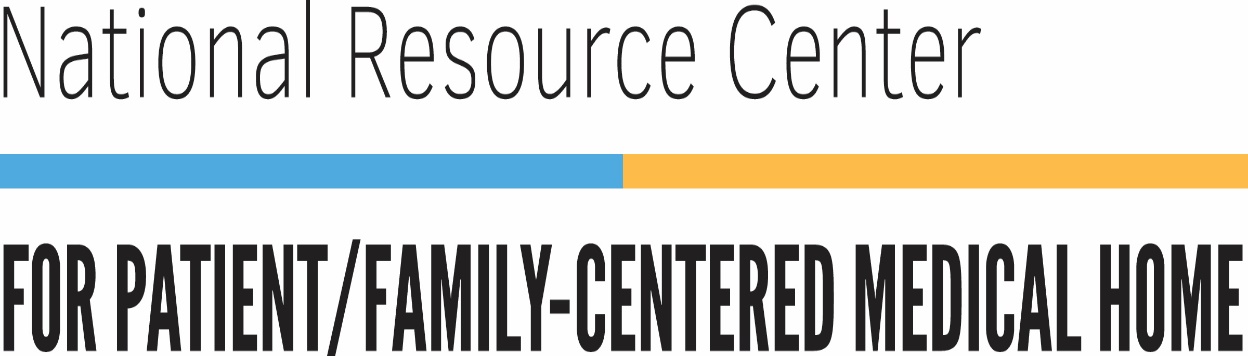